SINAV KAYGISI
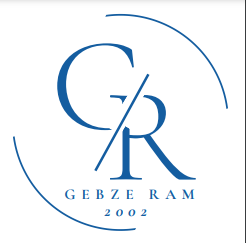 GEBZE REHBERLİK ARAŞTIRMA MERKEZİ
SINAV KAYGISI NEDİR?
Sınav kaygısı, bir öğrencinin sınavlara karşı duyduğu yoğun ve olumsuz duygusal tepkileri ifade eden bir terimdir. Bu kaygı, öğrencinin sınavlarda başarılı olma beklentisi ve bu beklentiyle başa çıkma yeteneği arasındaki dengesizlikten kaynaklanır. Sınav kaygısı, öğrencinin öğrenme sürecini olumsuz etkileyebilir ve sınav performansını düşürebilir.
SINAV KAYGISININ BELİRTİLERİ
FİZİKSEL BELİRTİLERİ
Mide ağrısı
Baş ağrısı
Terleme- titreme
Yorgunluk
İshal veya kabızlık gibi sindirim problemleri
Kalp atışlarında hızlanma
Hızlı nefes alıp-verme 
Dilin damağın kuruması
SINAV KAYGISININ BELİRTİLERİ
DUYGUSAL BELİRTİLERİ
Endişe(sürenin yetmeyeceğine ve olumsuz düşüncelerden kaynaklı), 
Korku (bildiklerini unutma korkusu)
Huzursuzluk
Sinirlilik
Umutsuzluk
Panik ataklar
Gerginlik
Öfke
Panik
Kendine güvenin azalması, 
Mutsuzluk, isteksizlik, boş verme….
Hayal kırıklığı 
Mahcubiyet
SINAV KAYGISININ BELİRTİLERİ
DAVRANIŞSAL BELİRTİLER
Dikkat dağınıklığı
Unutkanlık
Aşırı mükemmeliyetçilik
Kaçınma eğilimi (sınavdan kaçınma)
Aşırı stres nedeniyle uyuma veya yeme alışkanlıklarında değişiklik
SINAV KAYGISININ BELİRTİLERİ
SOSYAL BELİRTİLER
İzolasyon ve sosyal geri çekilme
Arkadaşlarla veya aile üyeleriyle iletişimde zorluk
Sosyal etkinliklerden kaçınma
SINAV KAYGISININ BELİRTİLERİ
ZİHİNSEL BELİRTİLER
Negatif düşünceler
Konsantrasyon eksikliği
Kendi yetenekleri konusundaki şüpheler
Gelecek hakkında karamsar düşünceler
SINAV KAYGISININ NEDENLERİ
Beklenti ve Baskı:
Aile, öğretmenler veya öğrencinin kendisi tarafından belirlenen yüksek beklentiler sınav kaygısını artırabilir. Öğrenciler, başkalarının beklentilerine cevap verme ve başarı beklentisi altında stres yaşayabilirler.
Özgüven Sorunları:
Kendine güven eksikliği sınav kaygısını tetikleyebilir. Öğrenciler, kendi yetenekleri konusunda şüphe duyduklarında, başarısızlık korkusu artabilir.
Geçmiş Başarısızlık Deneyimleri:
Daha önceki sınavlarda yaşanan başarısızlık deneyimleri, öğrencide gelecek sınavlara dair kaygıları artırabilir.
Zaman Yönetimi Sorunları:
	Sınavlara hazırlık sürecinde zaman yönetimi sorunları, öğrencilerin sınav kaygısını 	artırabilir. Yetişmeyen çalışma saatleri veya son dakika hazırlıkları stres seviyesini 	yükseltebilir.
SINAV KAYGISININ NEDENLERİ
Perfeksiyonizm:
Aşırı mükemmeliyetçilik, her zaman en yüksek notu almak isteme ve her şeyin kusursuz olması beklentisi, sınav kaygısını artırabilir.
Sosyal Baskı:
Arkadaşlar arasında rekabet, sosyal çevredeki beklentiler ve öğrenciler arasındaki kıyaslama, sınav kaygısını etkileyebilir.
Genel Stres:
Günlük yaşamdaki stres faktörleri, aile problemleri, finansal zorluklar gibi faktörler de sınav kaygısını artırabilir.
Belirsizlik:
Geleceğe dair belirsizlik, öğrencilerde endişe yaratabilir. Sınav sonuçlarına bağlı olarak gelecekteki eğitim ve kariyer olanakları konusundaki belirsizlik, kaygıyı artırabilir.
SINAV KAYGISI İLE BAŞ ETME YOLLARI
Düzenli Çalışma Alışkanlığı Edinme:
Sınavlara düzenli ve etkili bir şekilde çalışmak, öğrencinin konuları anlamasına ve sınav kaygısını azaltmasına yardımcı olabilir.
Etkili Zaman Yönetimi:
Zamanı iyi planlamak, sınavlara hazırlık sürecinde stresi azaltabilir. Belirli bir konuya ne kadar zaman ayırılacağını planlamak önemlidir.
Sağlıklı Yaşam Tarzı:
Sağlıklı beslenme, düzenli egzersiz ve yeterli uyku, stresle baş etmede önemlidir. Vücut ve zihin sağlığını korumak, sınav kaygısını azaltabilir.
SINAV KAYGISI İLE BAŞ ETME YOLLARI
Olumlu Düşünce Kalıpları Geliştirme:
Negatif düşünce kalıplarını pozitif düşüncelerle değiştirmek önemlidir. Kendine güveni artırmak ve başarıya odaklanmak, sınav kaygısını azaltabilir.
Derin Nefes Almak ve Rahatlamak:
Derin nefes almak, rahatlamak ve meditasyon gibi teknikler, sınav öncesindeki stresi azaltabilir. Bu yöntemler, sakinleşmeye ve odaklanmaya yardımcı olabilir.
Gerçekçi Hedefler Belirleme:
Aşırı mükemmeliyetçilikten kaçınmak ve gerçekçi hedefler belirlemek, sınav kaygısını azaltabilir. Her zaman en yüksek notu almak zorunda olmadığınızı kabul etmek önemlidir.
SINAV KAYGISI İLE BAŞ ETME YOLLARI
Sosyal Destek Arama:
Aile, arkadaşlar veya öğretmenlerle konuşmak, duygusal destek almak sınav kaygısını azaltabilir. Sorunlarınızı paylaşmak, daha iyi bir perspektif kazanmanıza yardımcı olabilir.
Sınav Tekniklerine Odaklanma:
Sınav teknikleri konusunda bilgi edinmek ve bu teknikleri uygulamak, sınavlarda daha başarılı olmanıza yardımcı olabilir.
Olumlu Anıları Hatırlama:
Daha önceki başarıları hatırlamak, öğrencinin kendine güvenini artırabilir. Başarılarına odaklanmak, sınav kaygısını azaltabilir.
Profesyonel Yardım Alma:
Eğer sınav kaygısı ciddi bir düzeyde ise, profesyonel bir uzmandan yardım almak önemlidir. Psikolog veya rehberlik servisinden destek alarak kaygıyla başa çıkma stratejileri geliştirebilirsiniz.